Monitoring 101
for the Community Services Block Grant
March 2021
Agenda
Overview of CSBG Monitoring
What is Virtual Monitoring?
Virtual Monitoring Process
“Visit” Schedule
Tools & Resources
Questions & Discussion
Overview of CSBG Monitoring
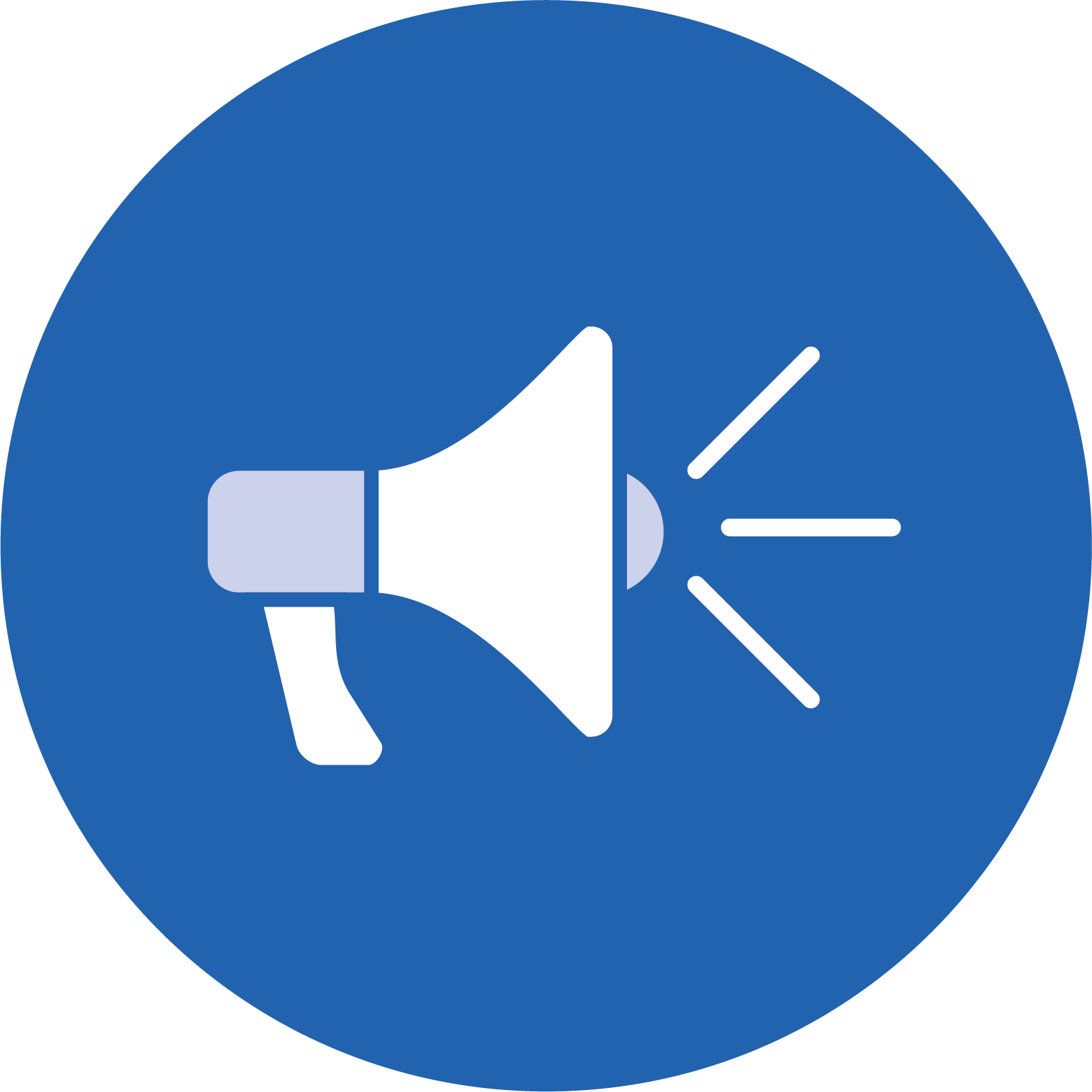 DCF is required to assess the health of the entire agency, not just program-by-program compliance

Assessments include a combination of general oversight, desk reviews, and on-site reviews of:
Overview of CSBG Monitoring
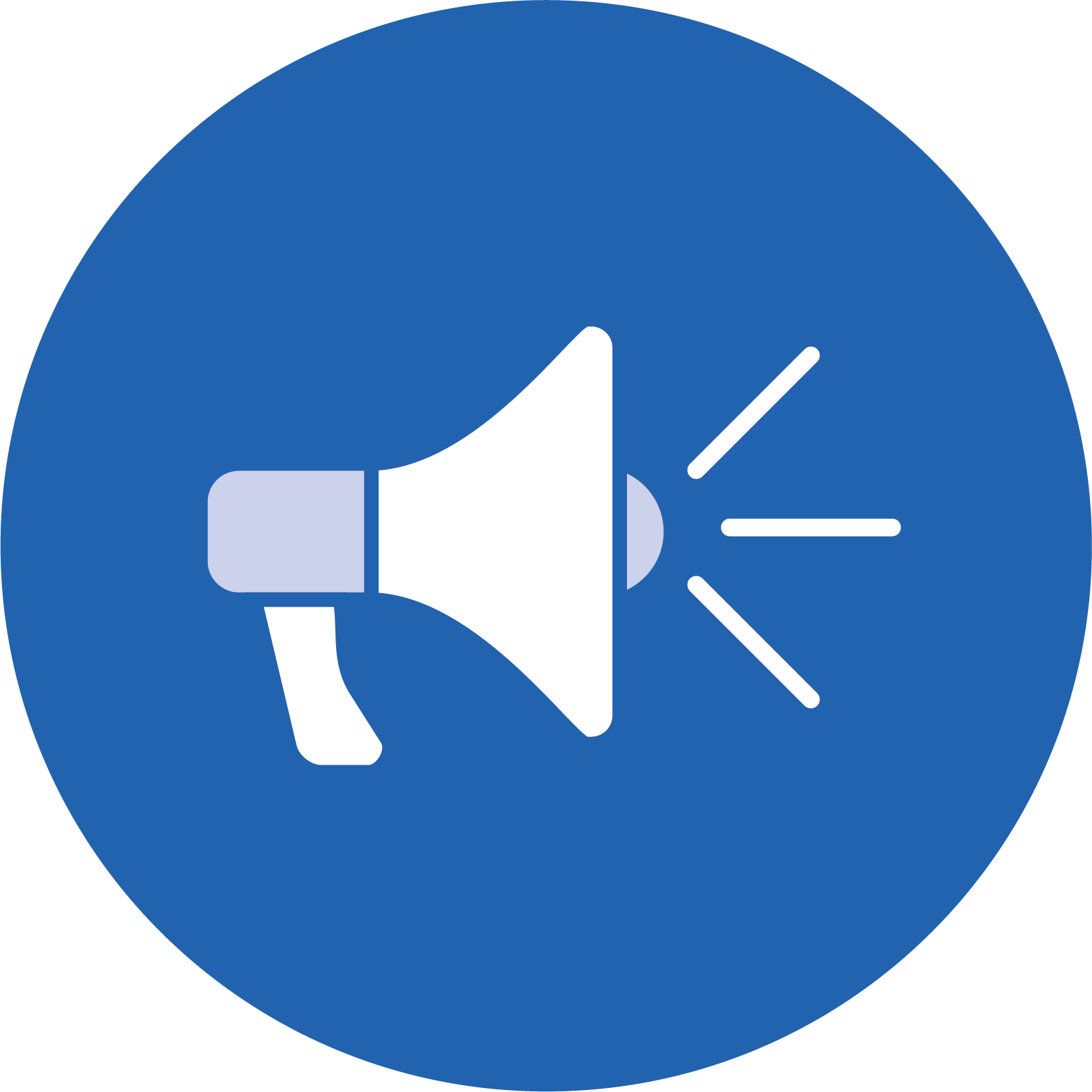 CSBG Monitoring Principles
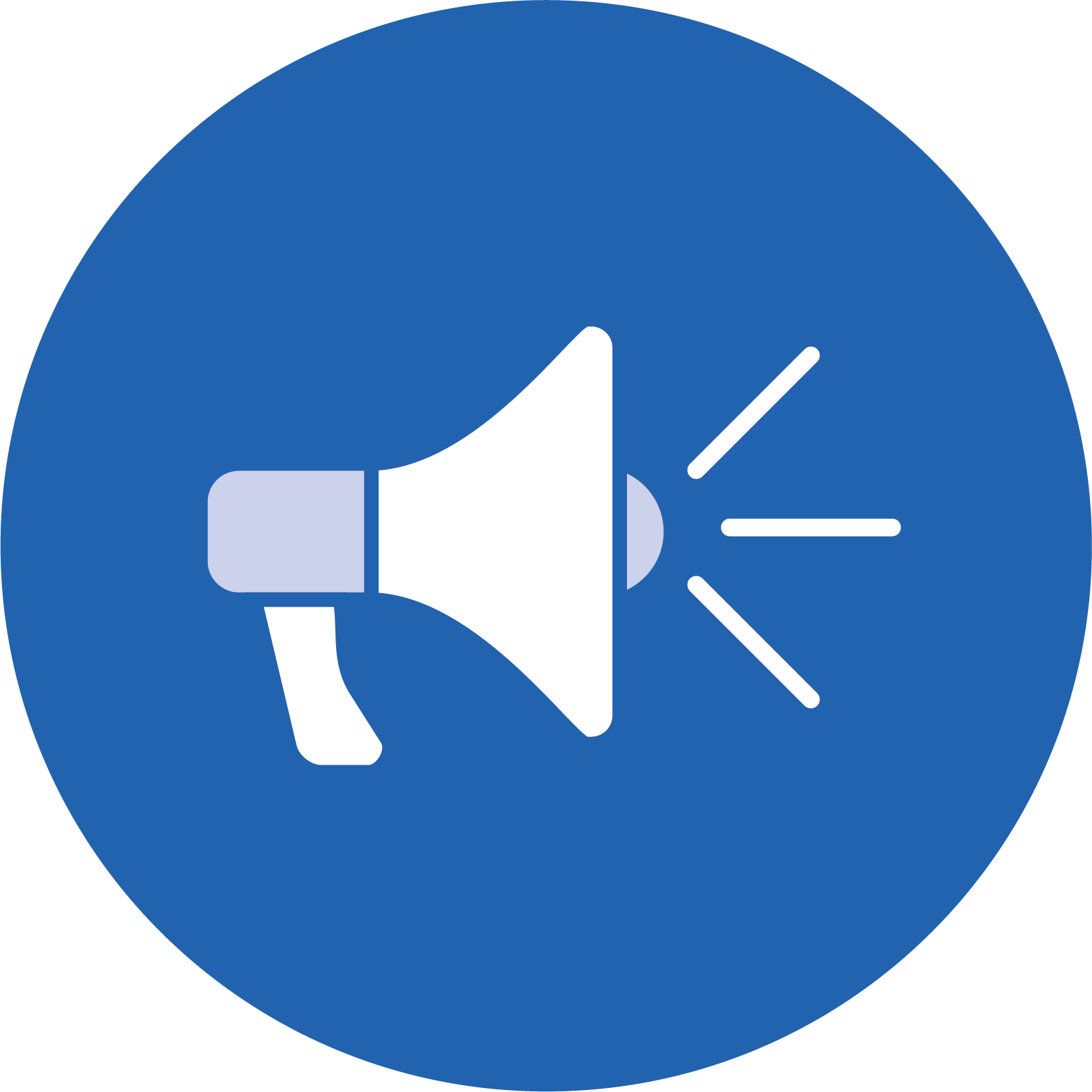 What is Virtual Monitoring?
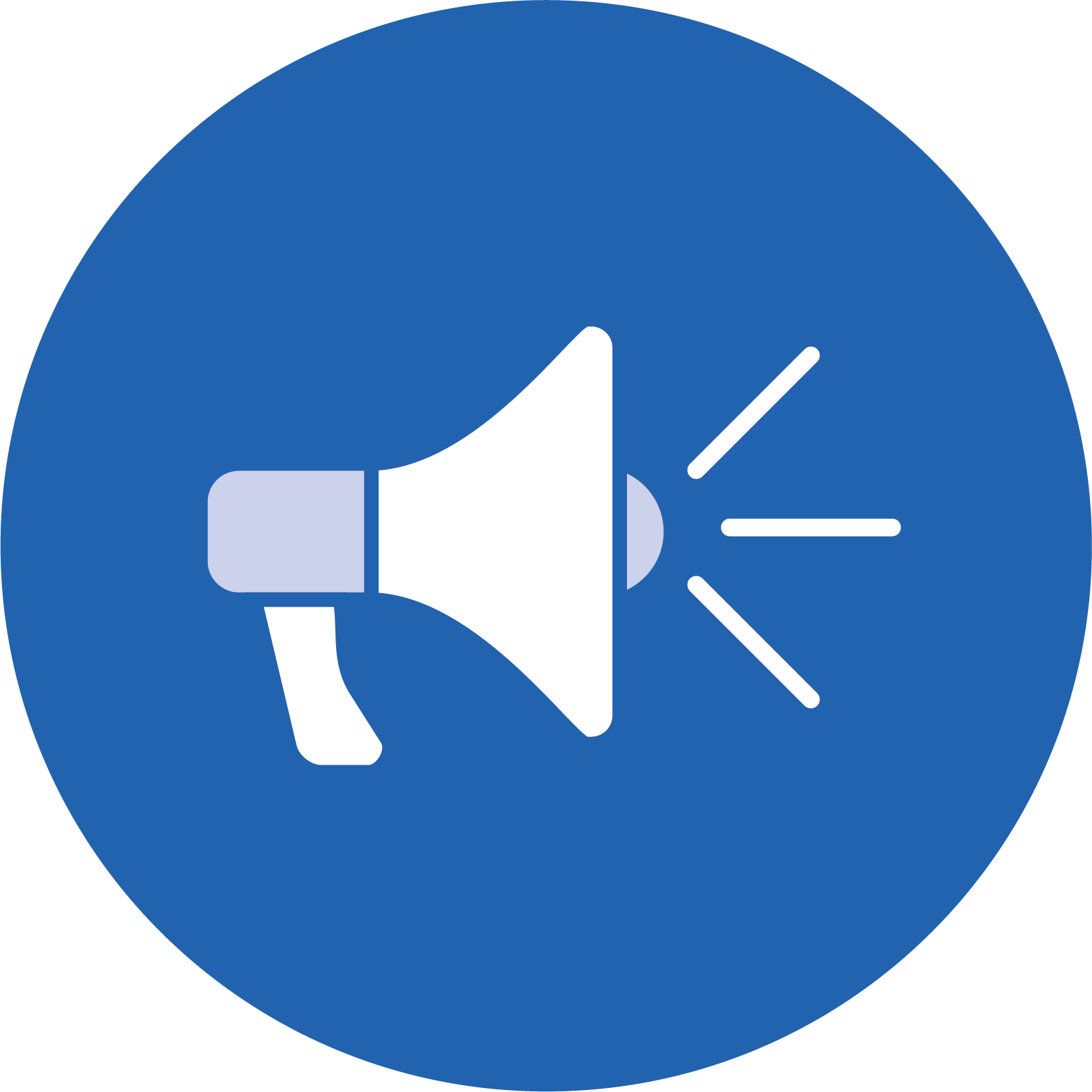 The “new” on-site monitoring!
Will replace on-site monitoring visits for 2020 and 2021
Interviews conducted via Zoom
Document reviews conducted via secure SharePoint site
Virtual Monitoring Process
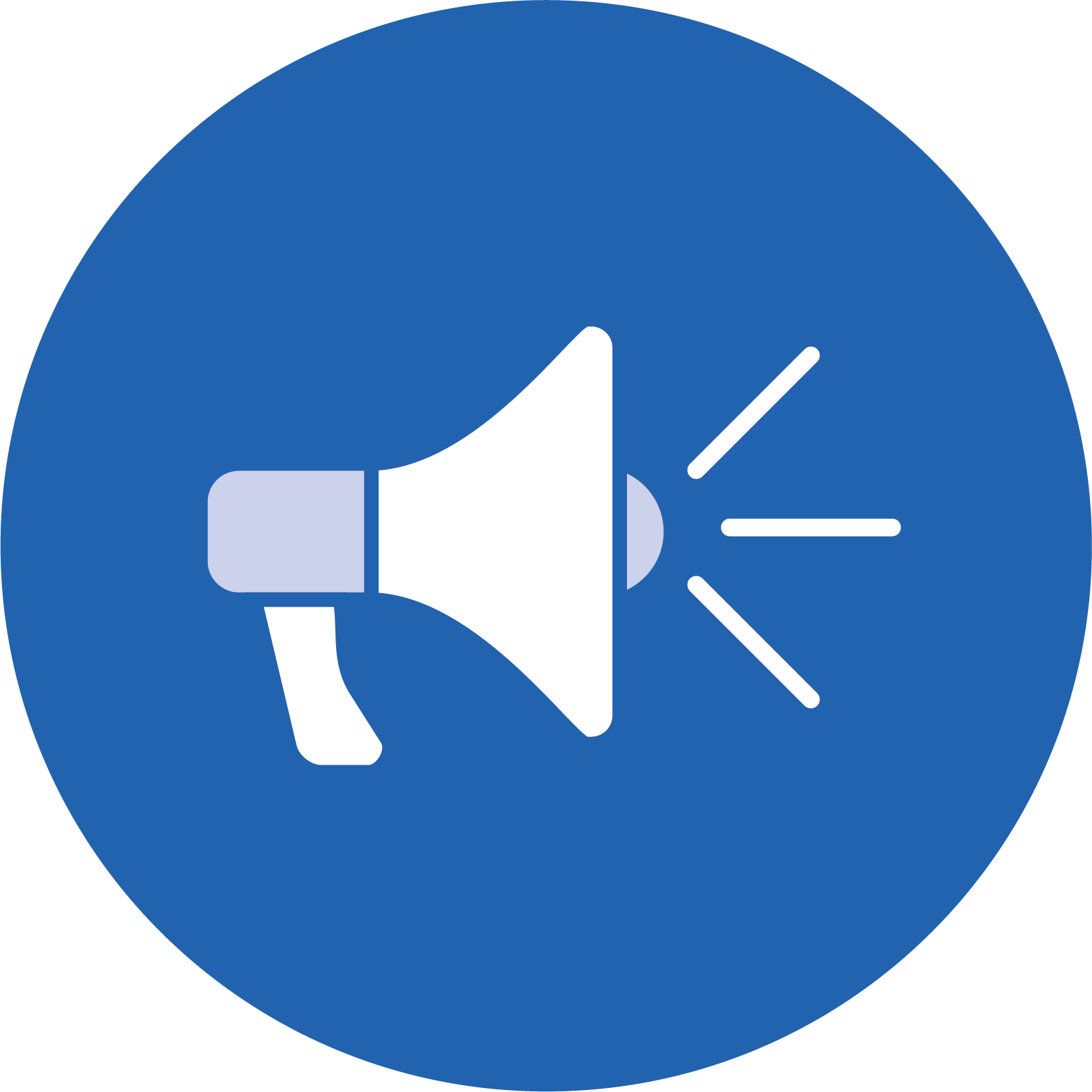 Pre-monitoring
Monitoring “visit”
Post-monitoring
“Visit” Schedule
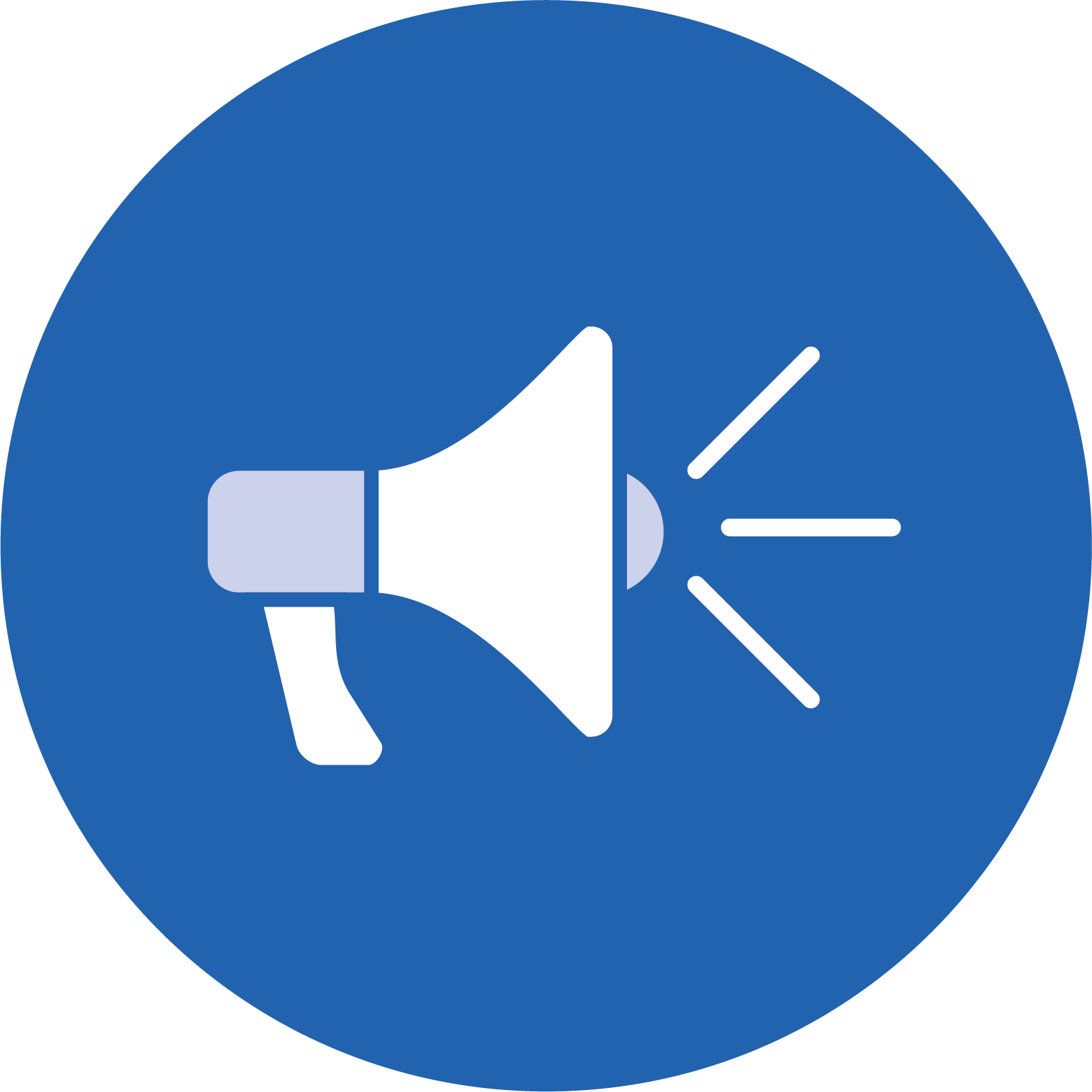 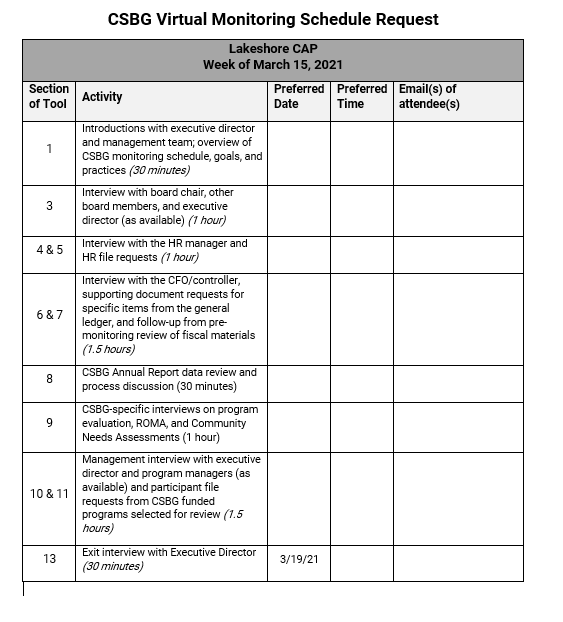 One week for “visit”
Complete form ahead of time for preferred Zoom interview & discussion schedule
This is our face-to-face time; the rest of the time will be for document reviews and follow-up questions via SharePoint and email
Exit interview on last day
Monitoring Tools & Resources
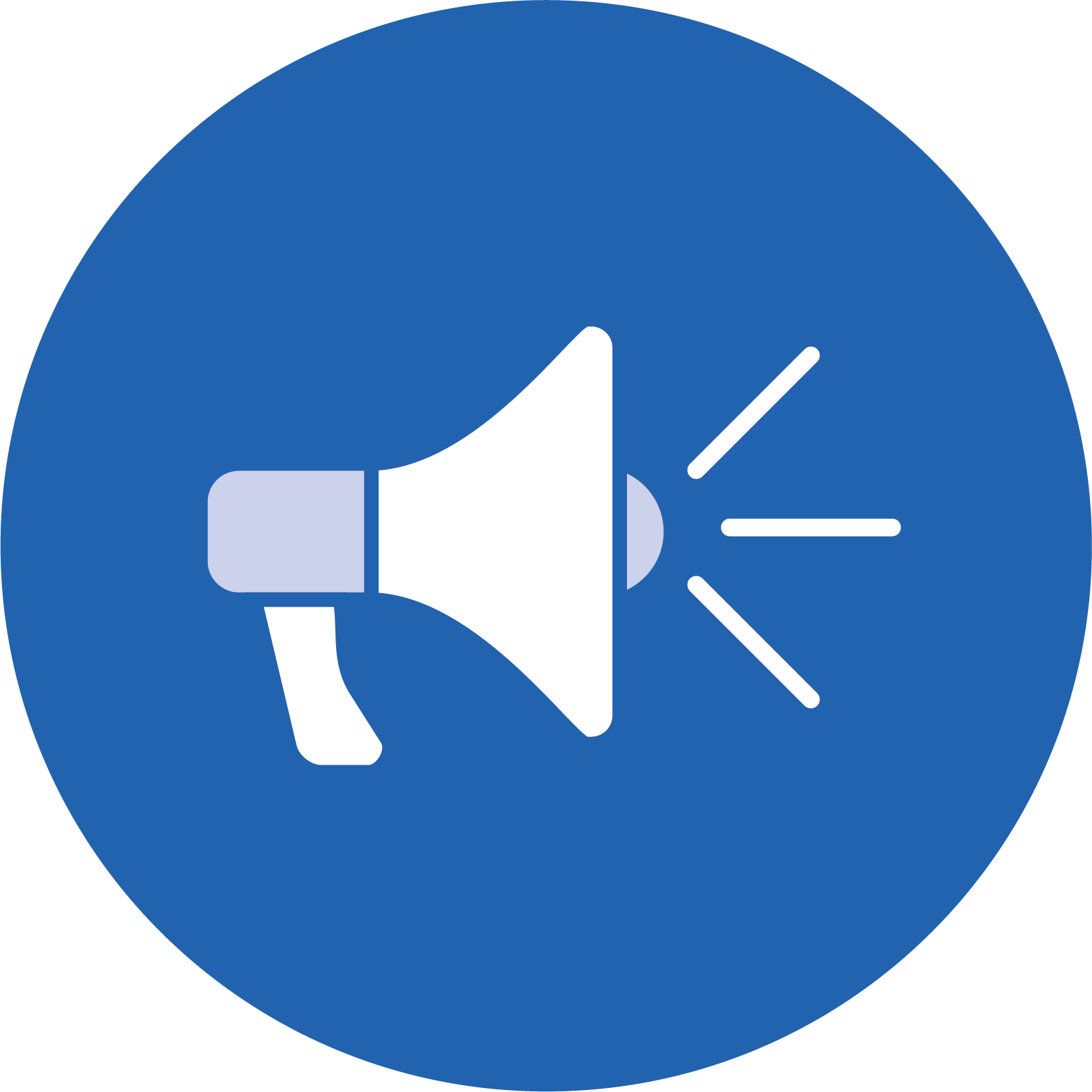 All virtual visits will follow the same CSBG Monitoring Tool, which is included as part of our CSBG State Plan and will emailed to you as part of the pre-monitoring process.  This tool includes:
Monitoring Process Checklist
Pre-monitoring document checklist
Contract Compliance Checklist
Interview questions
Participant Case File Review Worksheet
Organizational Standards Assessment
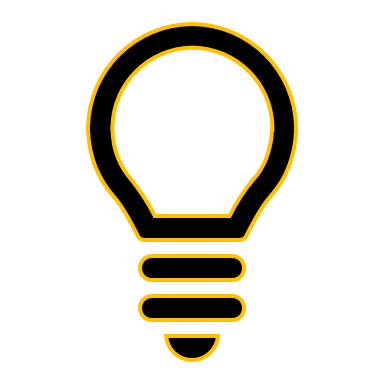 Tip: Provide the Monitoring Tool to your key staff in advance of the virtual visit to help them prepare!
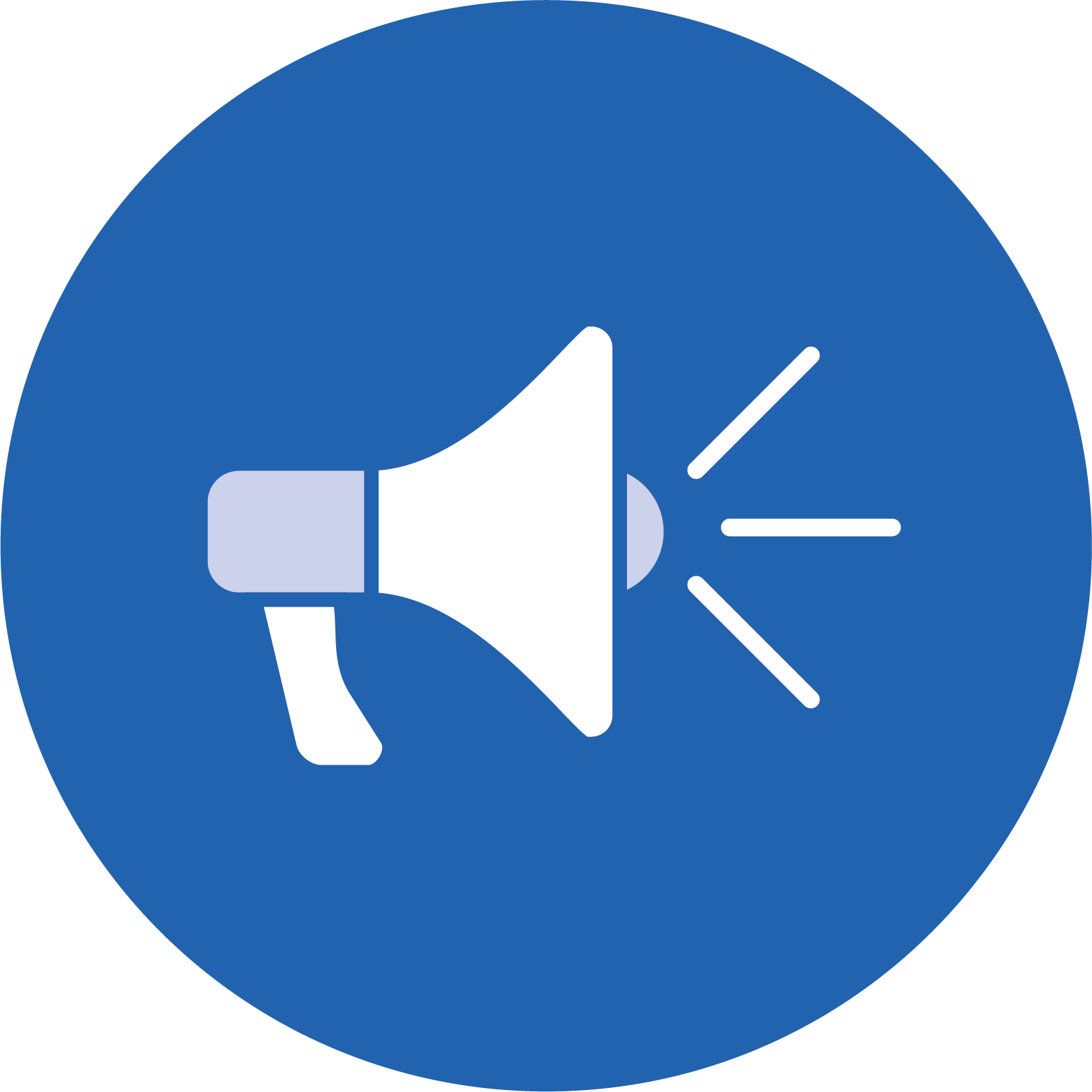 Questions & Discussion
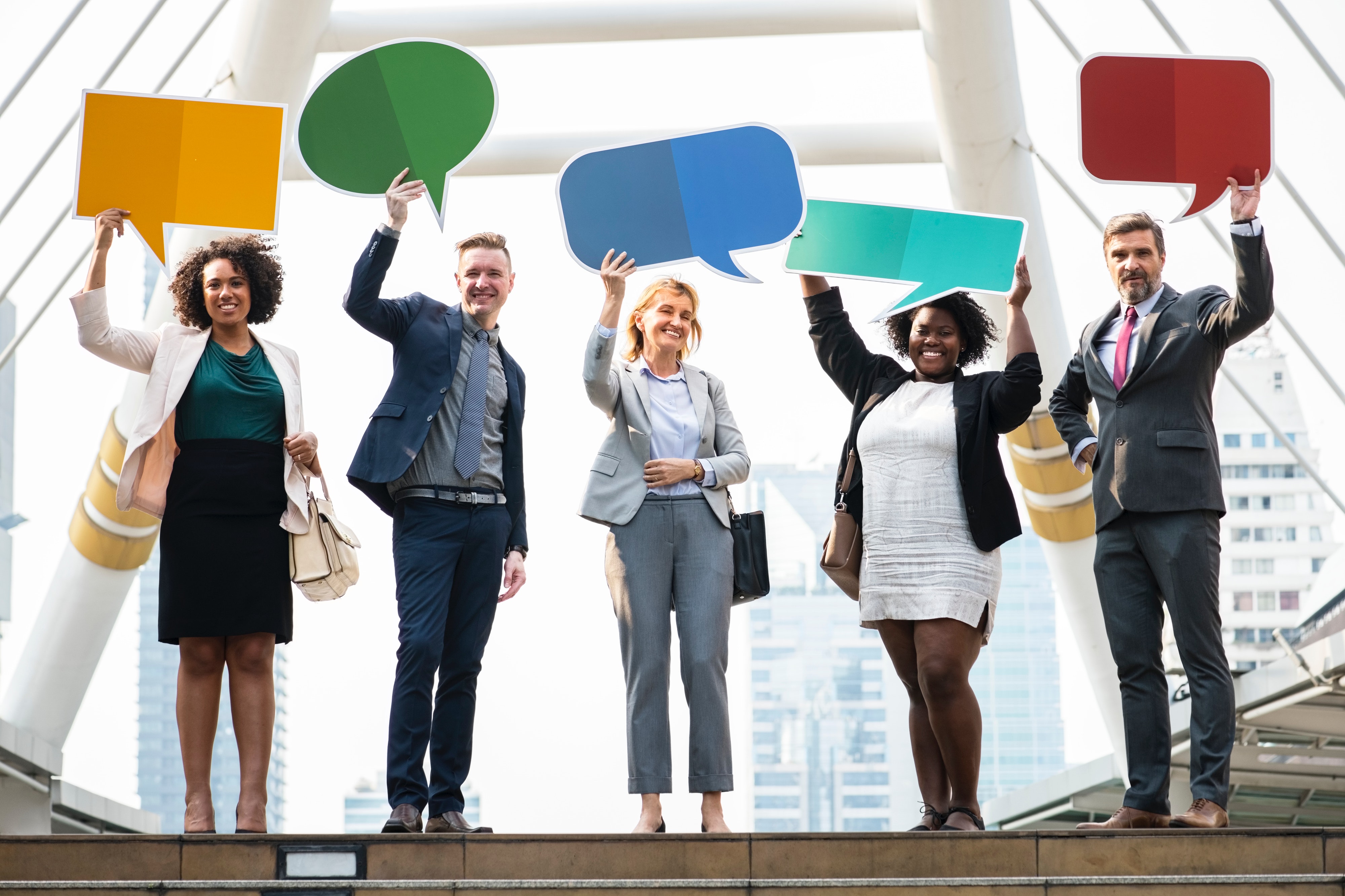 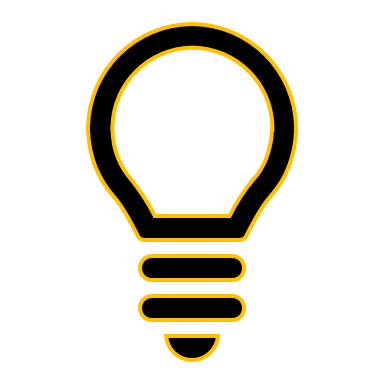 If I don’t know, I will find out!
Thank you!
A copy of this presentation will be made available to you.Please send questions, comments, and requests for assistance to:Anna SainsburyCSBG Contract ManagerDepartment of Children and Families
anna.sainsbury@wisconsin.gov | 608.422.6270